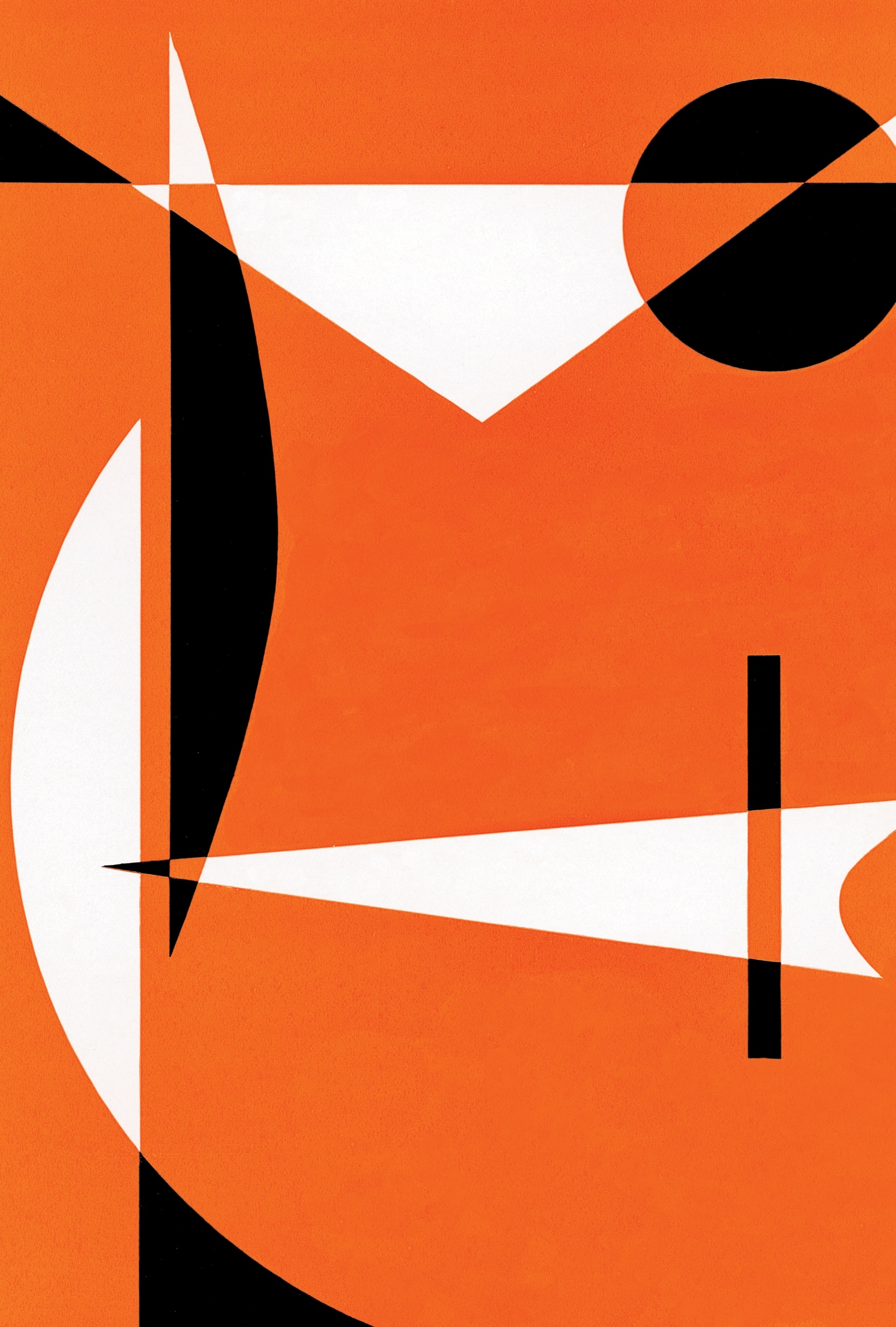 Thanks
12/26/2021
Be thankful
When good things happen
Luke 17:11-19
Proactively
Luke 7:36-50
In the worst of times
Philippians 4:4-13, 19